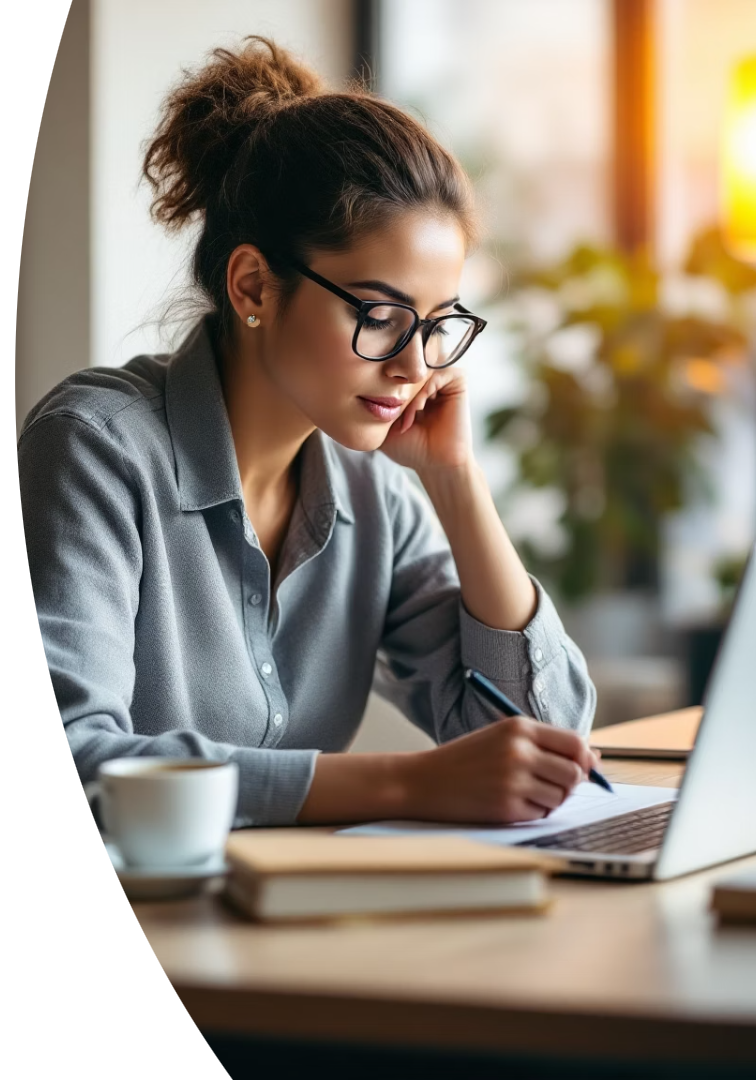 社会人におすすめ勉強方法
仕事や家庭との両立が必要な社会人の勉強は、効率性と継続性が重要です。効果的な学習方法で限られた時間を最大化しましょう。
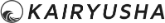 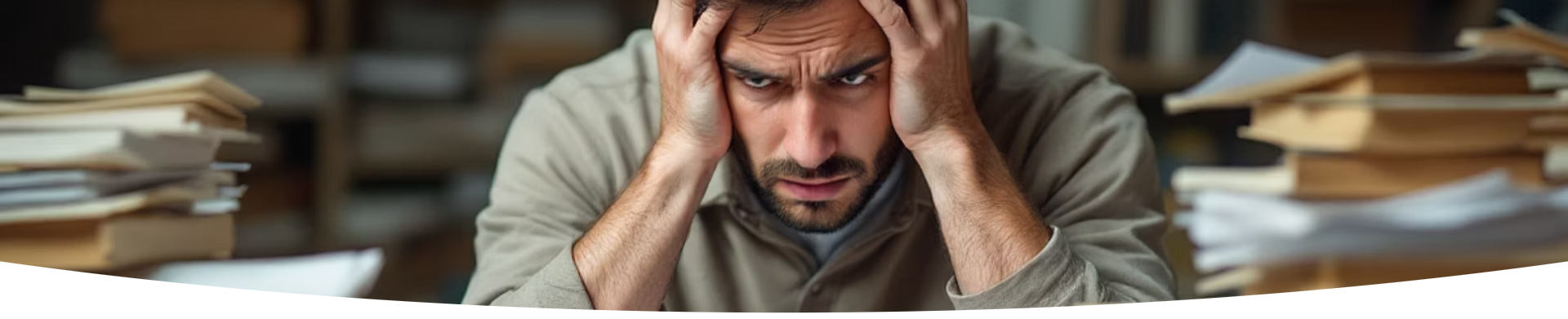 社会人が陥りがちな3つの罠
目標設定の曖昧さ
時間管理の難しさ
学習スタイルの不一致
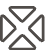 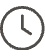 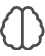 具体的な目標を設定する
隙間時間を活用する
自分に合った方法を見つける
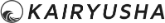 効率的な勉強方法
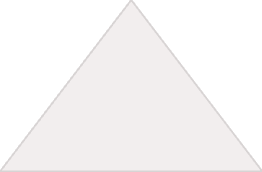 アウトプット重視
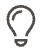 学んだことを説明する
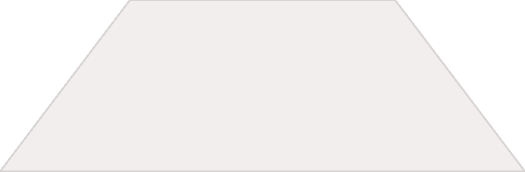 スペーシング効果
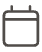 適切な間隔で復習する
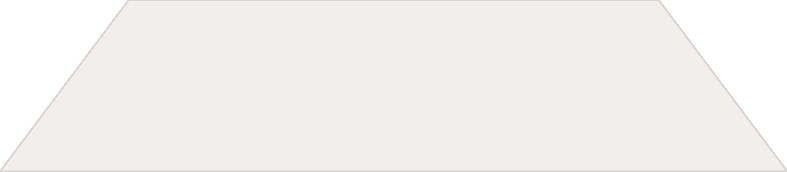 インプット
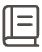 基礎知識を身につける
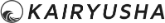 時間管理の工夫
朝活の活用
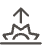 一日の始まりに集中力を活かす
通勤時間の活用
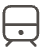 音声学習で移動時間を有効活用
週末の集中学習
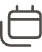 まとまった時間で深く学ぶ
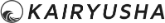 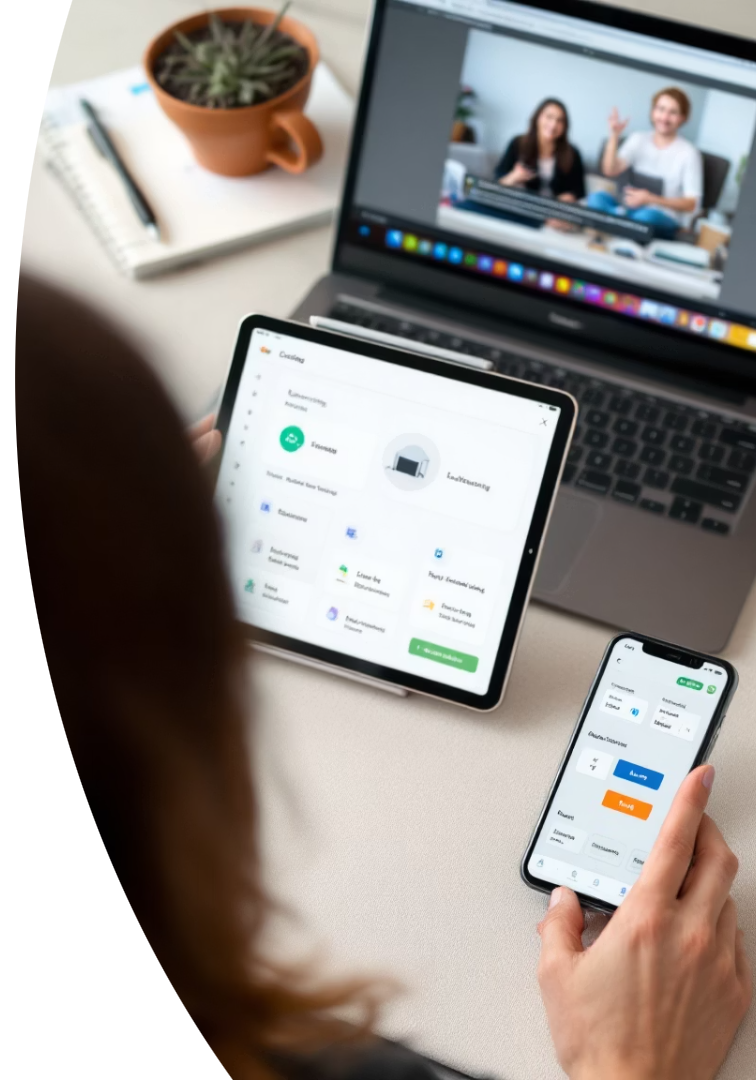 デジタルツールの活用
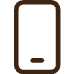 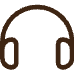 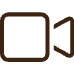 学習アプリ
音声学習
オンライン講座
Anki、Quizletで記憶を定着
Audible、Podcastで移動中に学ぶ
Udemy、Courseraで専門知識を習得
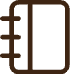 ノートアプリ
Notion、Evernoteで学習を管理
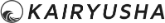 モチベーション維持法
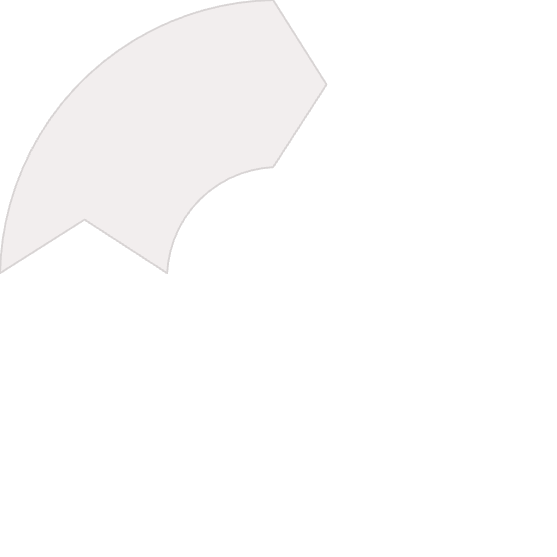 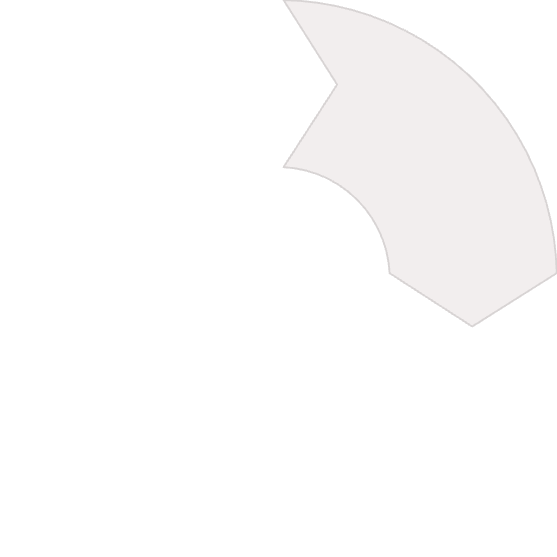 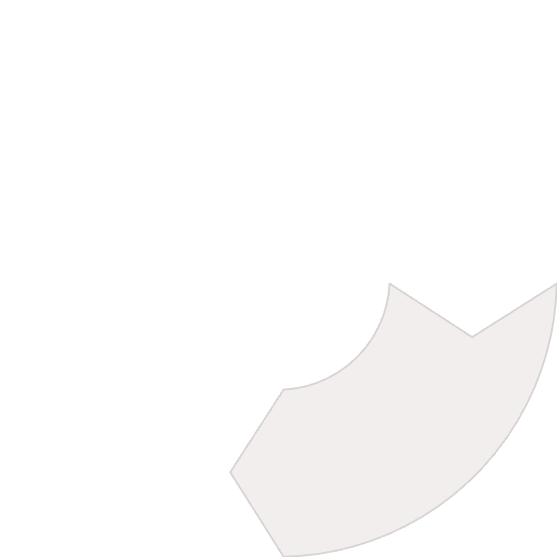 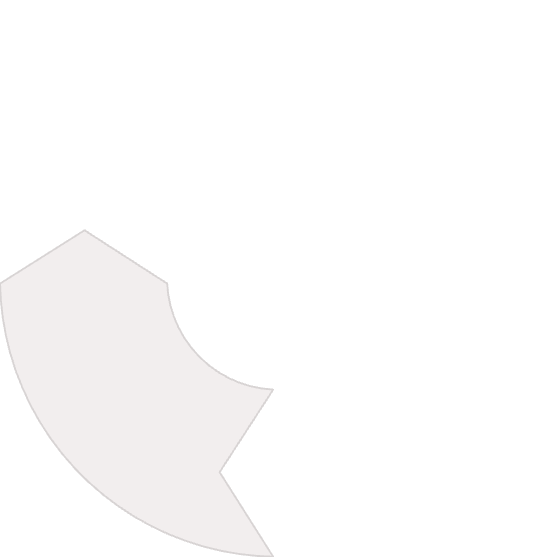 コミュニティ参加
進捗の可視化
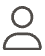 同じ目標を持つ仲間と学ぶ
学習記録をつけて成長を実感
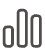 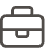 実践の機会
小さな成功体験
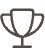 学んだことを仕事に活かす
達成感を積み重ねる
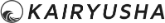 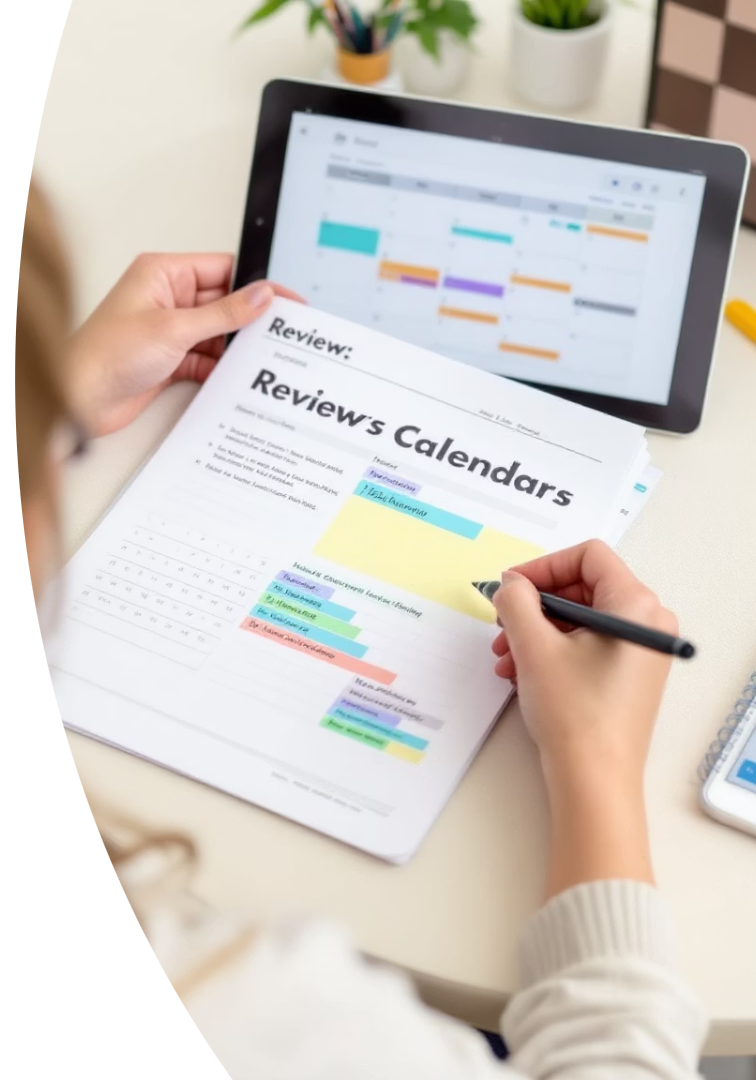 効果的な復習方法
学習直後
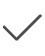 要点を自分の言葉でまとめる
1日後
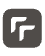 前日の内容を簡単に振り返る
1週間後
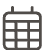 応用問題に取り組む
1ヶ月後
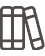 長期記憶への定着を確認する
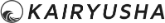 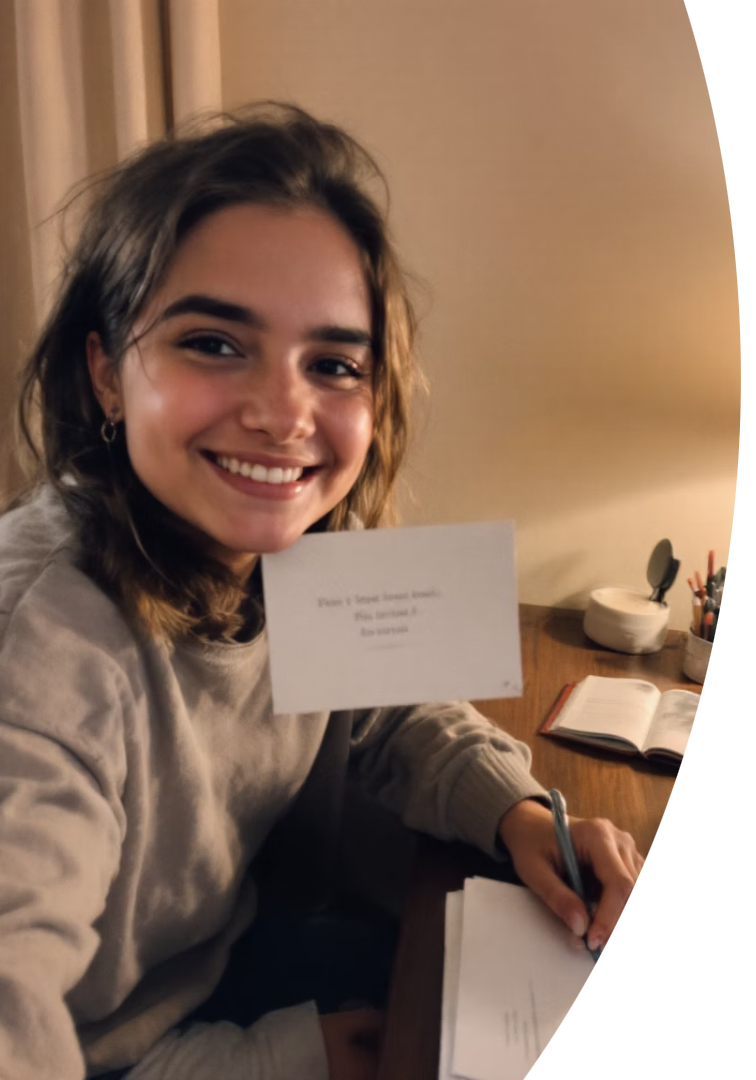 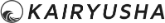 まとめ：継続するための秘訣
小さく始める
1日5分からでも継続を優先
完璧を目指さない
少しでも前進することが大切
自分に合った方法を見つける
試行錯誤しながら最適化する
学びを共有する
アウトプットで理解を深める